Hospital Based Home Health Agency
APRIL NETTLETON
ICAHN FELLOWSHIP 2022-2023
THE JOURNEY
The First Project 
The Panic
The Resolution
THE GOAL
To develop a hospital based home health agency to help discharged patients in the Gibson Area Hospital service area with home care by setting up different scopes of practice such as RN administered IV meds or wound care, Home Aides for activities of daily living, physical therapy, occupational therapy, and speech therapy to allow for care in the patient’s home.
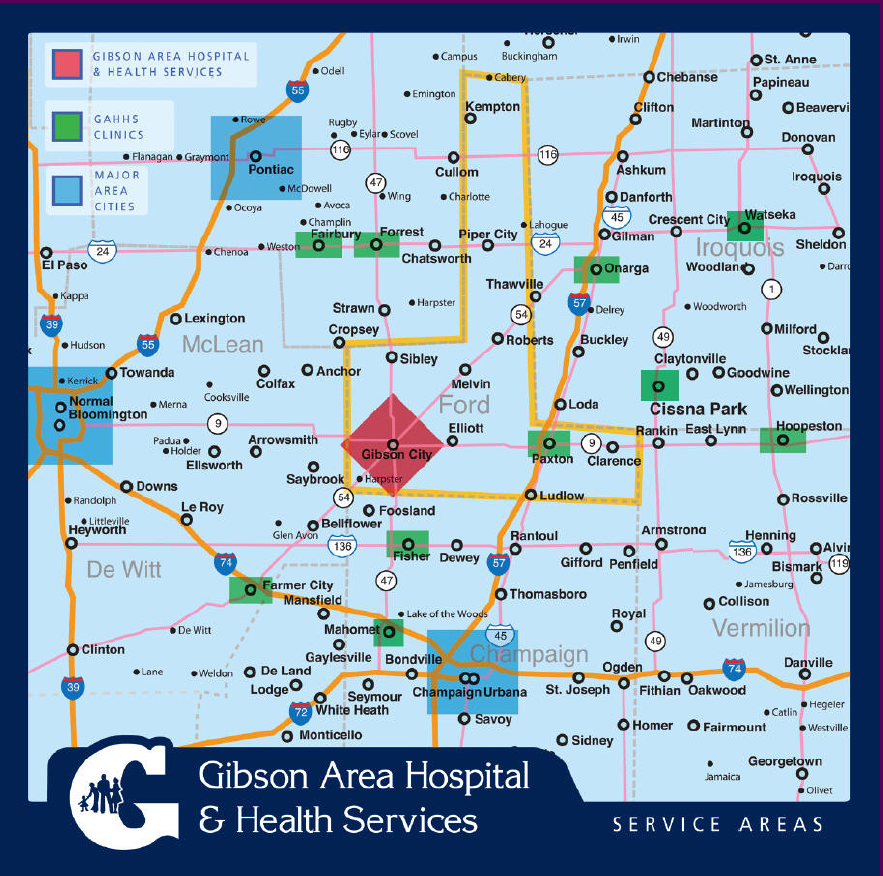 THE NEED
How we got here 
Other Home Health agencies in the area
What is happening with our patient population 
Critical Access Hospital Rules
SWOT ANALYSIS
Strengths 
To have the capacity to discharge patients to the comfort of their home to receive the care they need 
Receive the reimbursement for claims and not be denied due to patient staying too long in the hospital per CAH rules.
To have home health access for our patients so they can retain their providers
Weaknesses 
Hiring enough staff 
Where to locate home health agency and staff 
Billing and charging for home health
SWOT ANALYSIS CONT.
Opportunity 
The need for treatment of patients in the comfort of their own home 
Paid on value
Few home health agencies in our service area 
Threats
Changing regulatory environment 
Keep pricing competitive to cover expenses and be profitable
Competitive free-standing agencies
THE PLAN
Read State Law and Federal Regulations 
Meet with Administration and form a group of stakeholders 
Create a business plan 
Develop a budget 
Register with the state 
Decide what accrediting body we are going to use 
Service location decision 
Review reimbursement with payers 
Hire staff
CONCLUSION
Very beginning stages 
The need is there 
Creating the plan and implementing the plan 
Overcoming obstacles 
Helping our patients receive the care they need in the comfort of their homes
THANK YOU and QUESTIONS